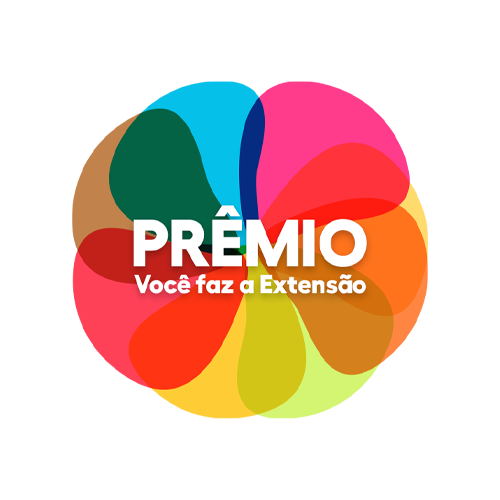 18º Encontro de Extensão (ENEX 2022)
Por uma Extensão Cidadã
Categoria Melhores Vídeos
Título da ação: subtítulo
Nome completo do candidato/candidata
Juazeiro do Norte, CE
2022
Orientações gerais sobre a apresentaçãoCategoria Melhores Vídeos
Recomendados que edite este template no Microsoft Powerpoint para manter a formatação, você pode usá-lo gratuitamente através da sua conta institucional (clique aqui para criar uma conta no Microsoft Institucional);
A apresentação oral da ação será de no máximo 10 (dez) minutos, devendo ser feita obrigatoriamente pelo extensionista que se inscreveu;
A apresentação de trabalhos da Categoria Melhores vídeos ocorrerá presencialmente no auditório Beata Maria de Araújo – Campus UFCA de Juazeiro do Norte, caso não seja possível, poderá ser feita em sala virtual, pela plataforma ConferênciaWeb RNP;
É recomendável que compareça ao local de apresentação com antecedência mínima de 15 (quinze) minutos;
A projeção dos slides é de responsabilidade do estudante, devendo ser preparada em Microsoft PowerPoint conforme este template contendo título da ação de extensão e identificação do estudante;
O estudante extensionista poderá fazer uso de recursos audiovisuais para exposição da ação na apresentação oral.
Dica: para facilitar a projeção, deixe os slides salvos em um pendrive e também uma cópia em nuvem como Google Drive, a Proex disponibilizará computador e projetor para apresentação (não somos responsáveis pelos arquivos da exposição da ação);
A sequência de apresentação dos estudantes obedecerá a ordem decrescente das notas obtidas na etapa anterior.
Critérios de avaliação da apresentação
Os membros da Comissão Julgadora que estarão presentes considerarão os seguintes critérios:
A nota da apresentação de cada estudante será a média aritmética simples das notas atribuídas pelos membros da Comissão Avaliadora.
Dicas: Estruturação dos slides
Crie um roteiro, delimite quais tópicos serão abordados na sua apresentação, também lembre-se que o tamanho do conteúdo deve ser compatível com o tempo de apresentação;
Delimite os pontos que julgar mais importantes para apresentar e que chame atenção dos seus ouvintes;
Uma ideia complexa pode ser simplificada utilizando gráficos, fotos, tabelas, quadros, etc., use sua criatividade e pense em analogias e metáforas para explicar um conceito.
Dicas: Uso de ilustrações
Já ouviu falar que “Uma imagem vale mais que mil palavras”?, por isso, faça bom uso de ícones, desenhos, fotos, etc. para explanar uma ideia;
Você pode baixar ícones de sites gratuitos como Flaticon (flaticon.com) ou criar mapas conceituais com Miro (miro.com)e inserir em seu slide;
Ao utilizar ilustrações, evite achatá-las, como no exemplo abaixo:
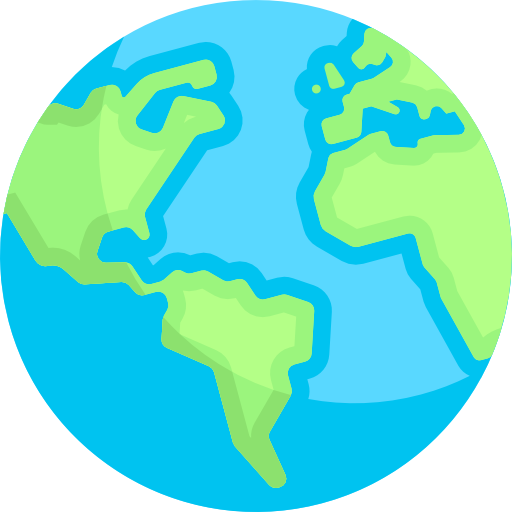 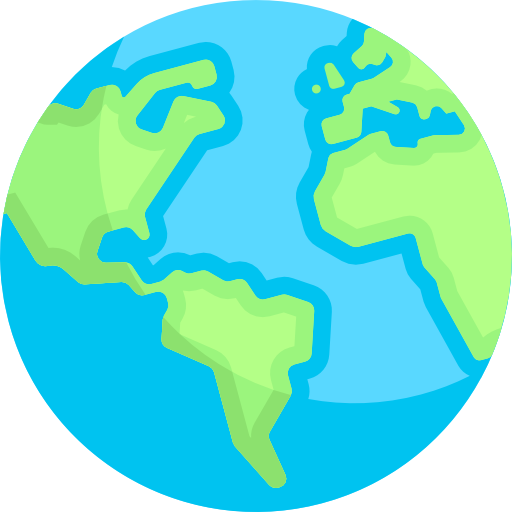 Isso pode ser evitado segurando a tecla Shift do teclado enquanto arrasta as extremidades da imagem.
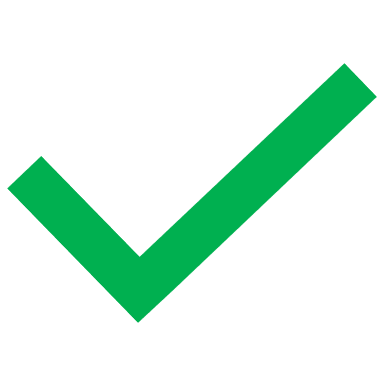 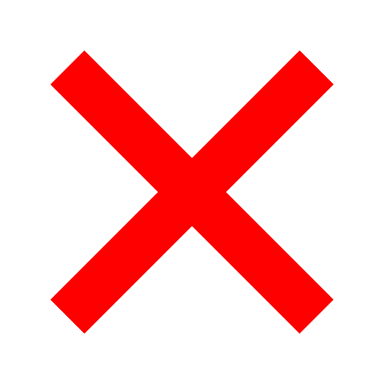 Dicas: Uso de ilustrações
Se precisar apresentar dados, utilize gráficos, que tornam mais didático a visualização dos dados, você pode usar aplicações como o Infogram (infogram.com) ou Google Sheets (google.com/sheets) para criar gráficos, por exemplo;
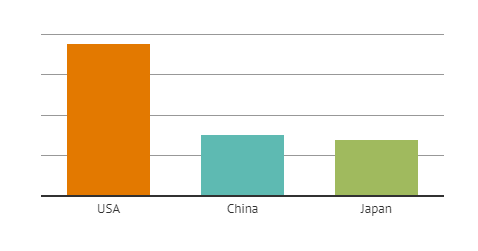 Título do slide
Tópico;
Tópico;
Tópico;
Tópico;
Tópico;
Tópico;
Título do slide
Tópico;
Tópico;
Tópico;
Tópico;
Tópico;
Tópico;
Título do slide
Tópico;
Tópico;
Tópico;
Tópico;
Tópico;
Tópico;
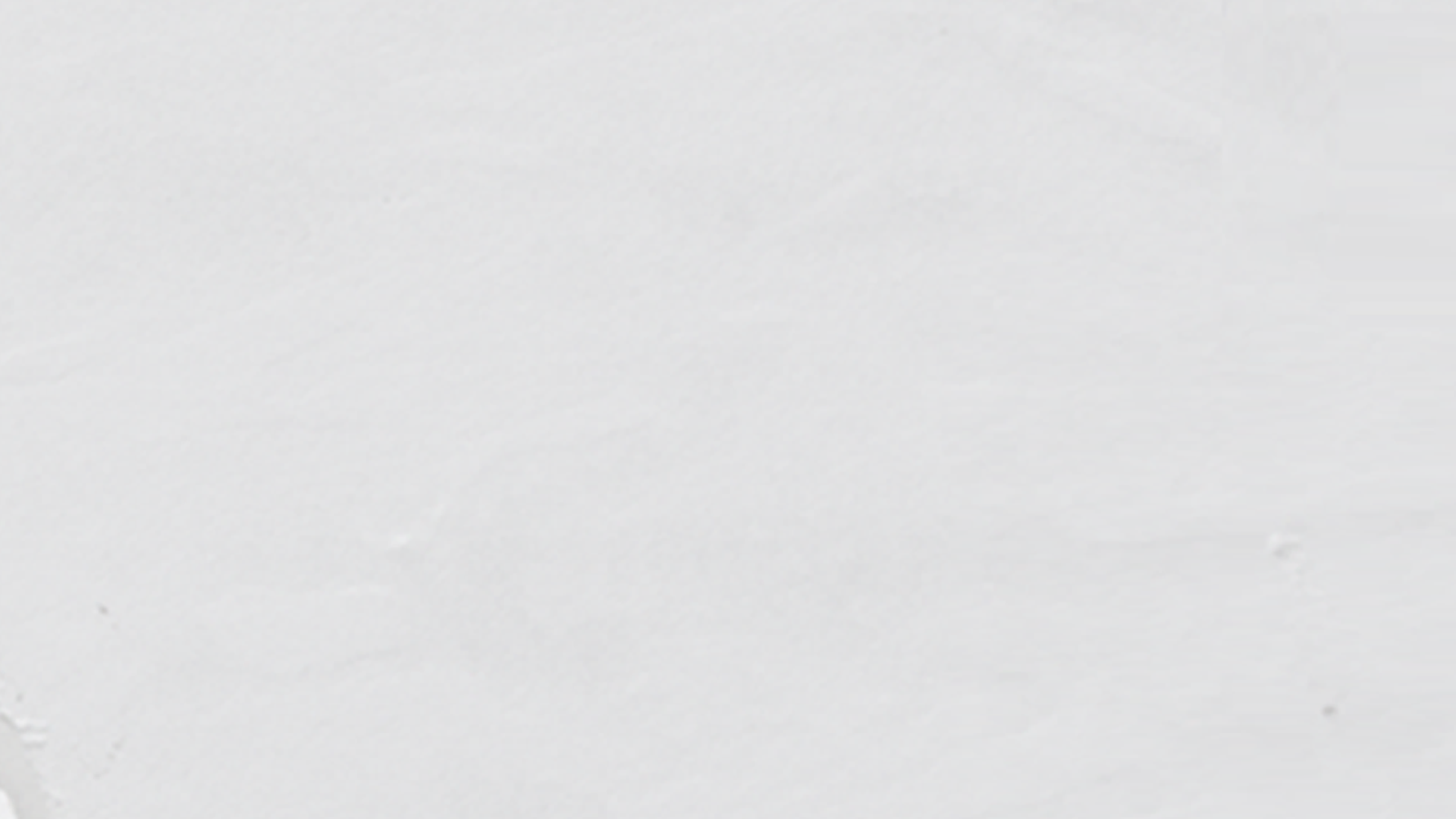 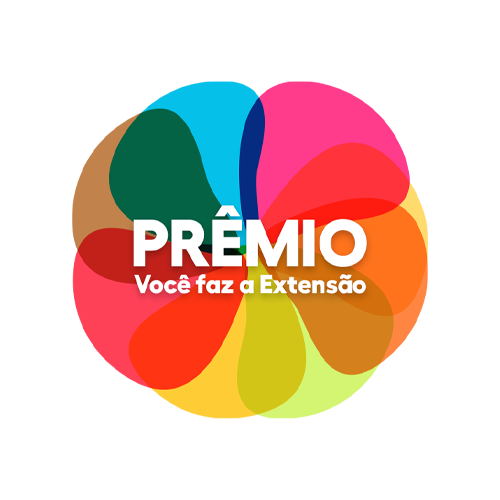 Obrigado (a)
candidato@ufca.edu.br
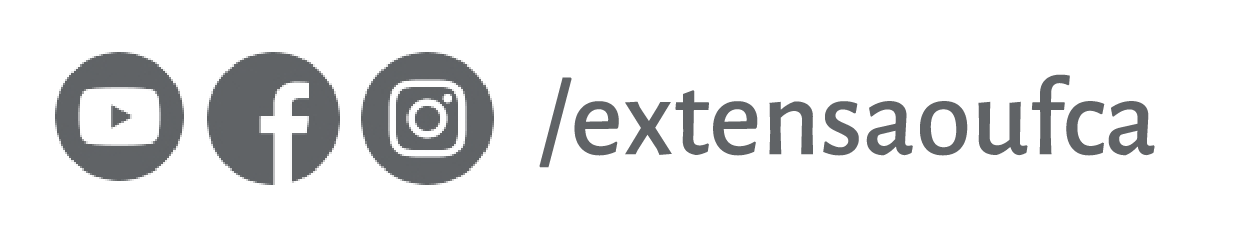 enex.ufca.edu.br
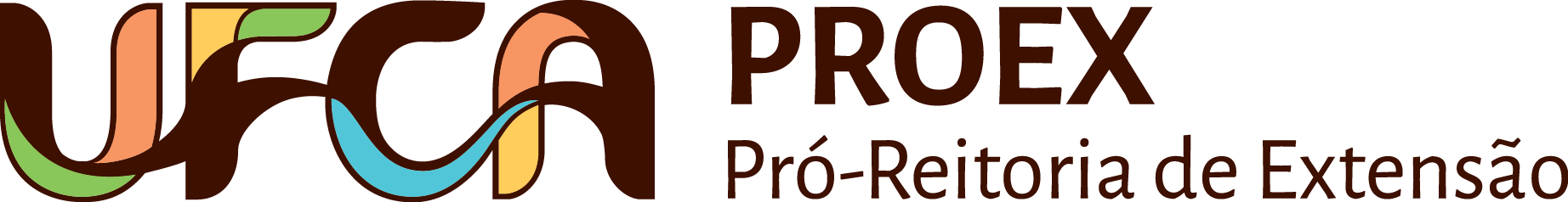 10